Дәріс 10. Кластерлеу анализ әдістері
Кластерлеу анализ әдістері
Иерархиялық
Иерархиялық емес
Кластерлеу анализдің иерархиялық әдістері
Иерархиялық агломеративті әдісі
Иерархиялық бөлінетін әдісі
Кластерлеу анализдің иерархиялық әдістері
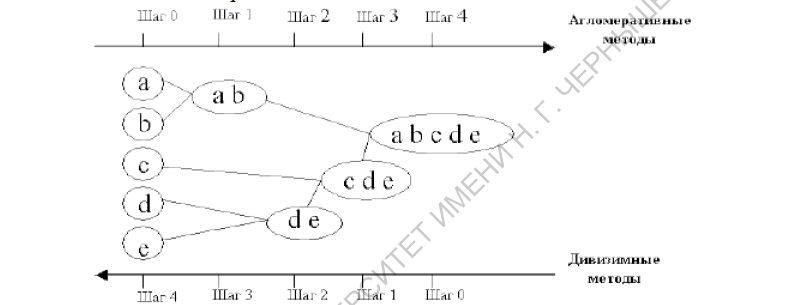